Выбор жизненного пути
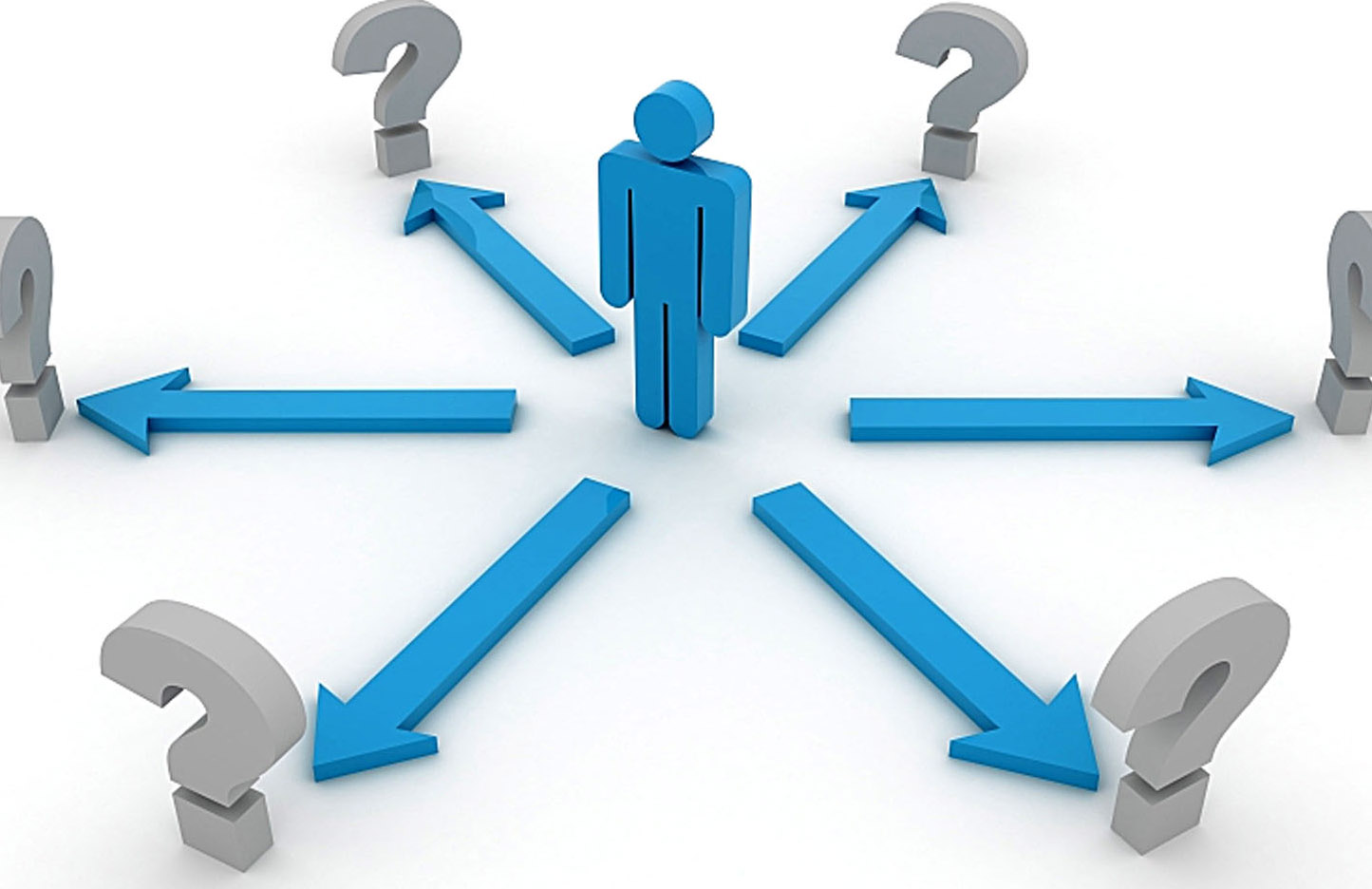 Эпиграф.
Либо я найду путь, 
либо проложу его.
					

                                                     Филипп Сидней
Либо я найду путь, 
либо проложу его.
					

                                                     Филипп Сидней
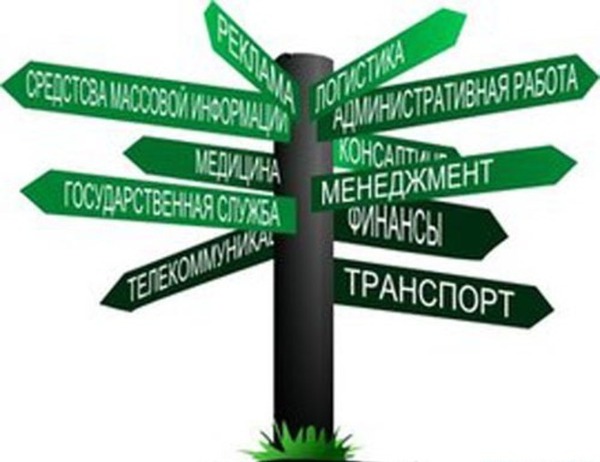 Выбор – результат мысленного или реального столкновения мира профессии с целями, привычками, эмоционально-волевыми качествами и способностями выбирающего.

    Жизненный путь – это сфера человеческого бытия, в которой человек на протяжении значительной части своей жизни в максимальной степени может проявить свои способности в полезном, всеми и им самим уважаемом деле.
Энциклопедический справочник «Мир профессий»
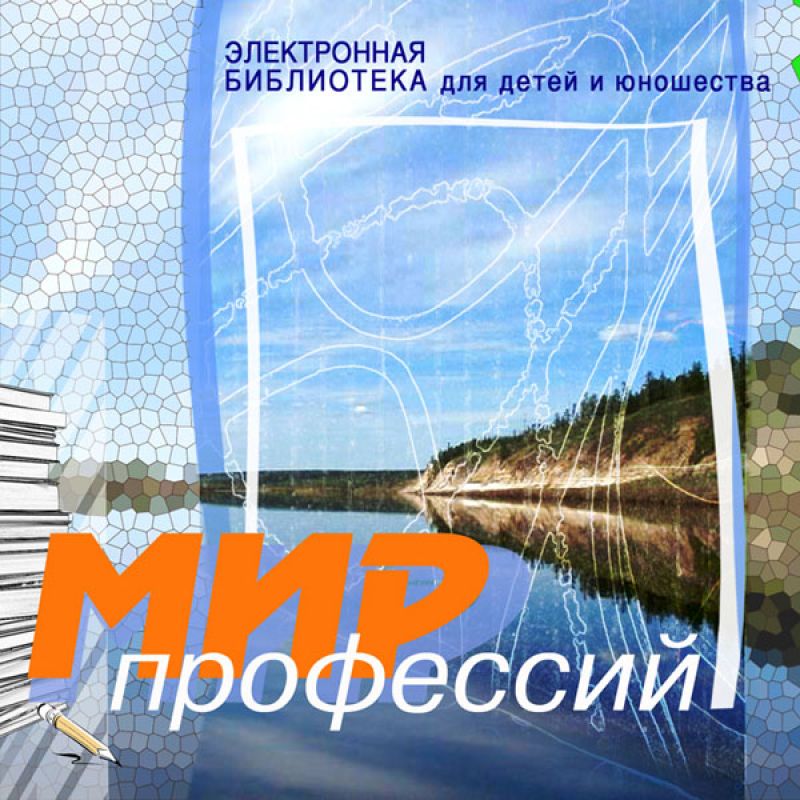 Главные факторы профессионального выбора
Притча М.М.Пришвина
«Лёд крепкий под окном, но солнце пригревает, с крыши свесились сосульки - началась капель. Я! Я! Я! - звенит каждая капля, умирая. Жизнь её - доля секунды. «Я» - боль о бессилии. Но вот во льду уже ямка, промоина, лёд тает, его уже нет, а с крыши всё ещё звенит светлая капель... Капля, падая на камень, четко выговаривает: «Я!». Камень большой и крепкий, ему, может быть ещё тысячу лет здесь лежать, а капля живёт одно мгновенье, и это мгновение боль бессилия. И всё же капля камень долбит, многие «я» сливаются в одно «мы», такое могучее, что не только продолбит камень, а иной раз унесёт его в бурном потоке».
ОТВЕТСТВЕННОСТЬ					
ВНИМАТЕЛЬНОСТЬ					
ОБЩИТЕЛЬНОСТЬ					
ПОРЯДОЧНОСТЬ					
ЛЮБОЗНАТЕЛЬНОСТЬ				
ОТКРЫТОСТЬ						
УВЕРЕННОСТЬ						
ЧЕСТНОСТЬ
ВЕЖЛИВОСТЬ
НЕДОВЕРЧИВОСТЬ
НАДЕЖНОСТЬ
САМОКРИТИЧНОСТЬ
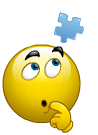 «Принять предложение или отказаться?»
   				  			
        
            Да			                    	        Нет
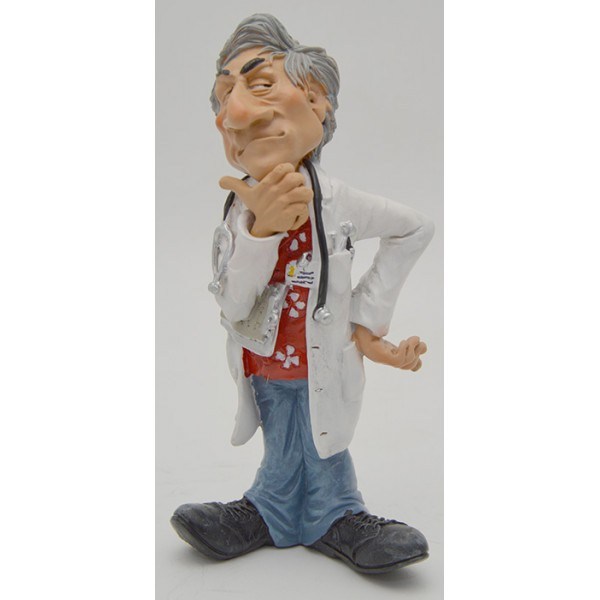 «Несомненно, важнее, как принимает человек судьбу, нежели какова она на самом деле».
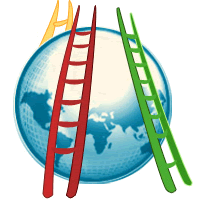 Спасибо за внимание!
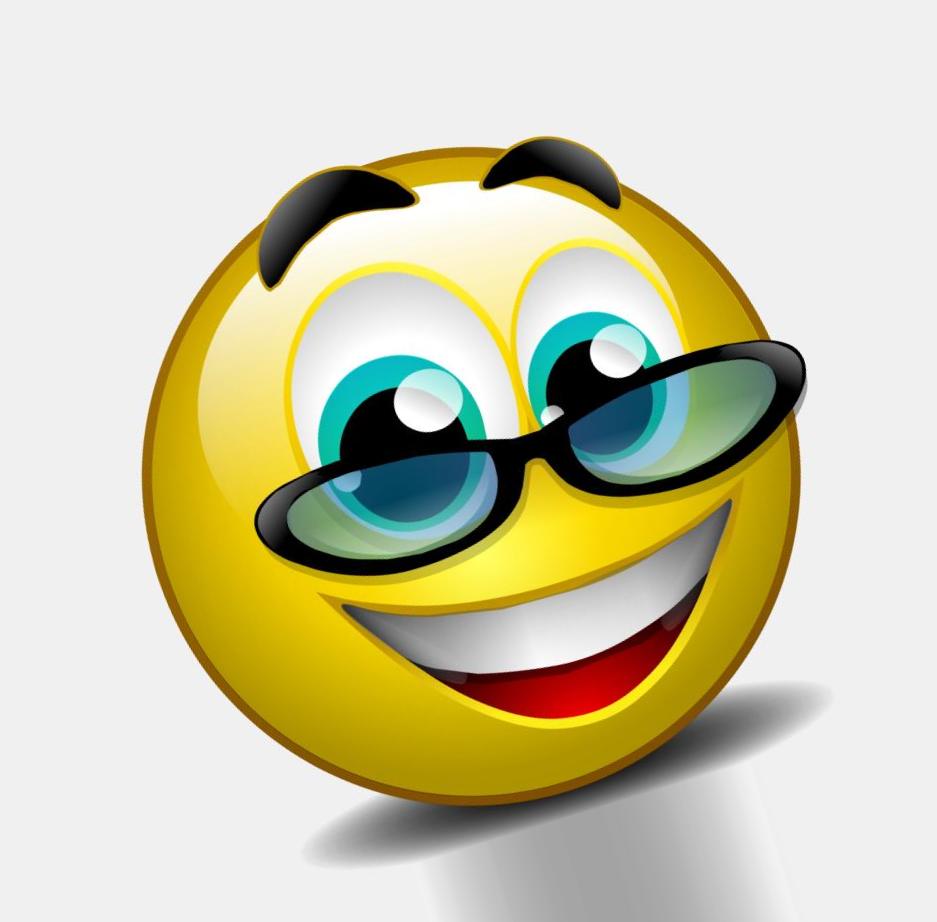